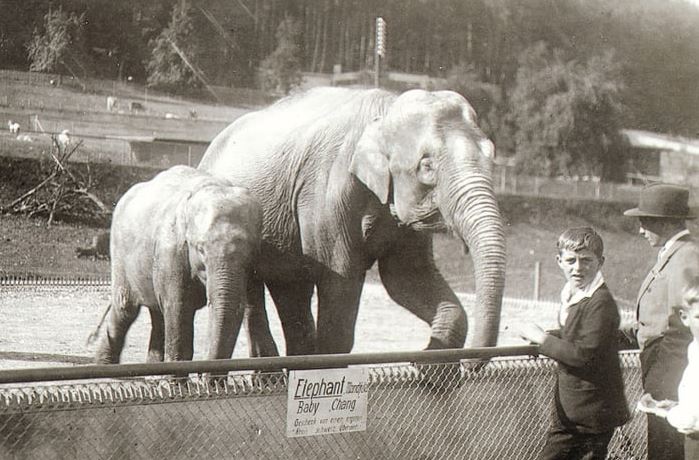 Zoo Zürich gestern, heute & morgen
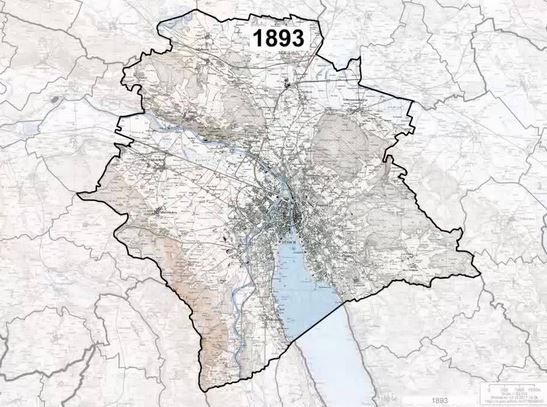 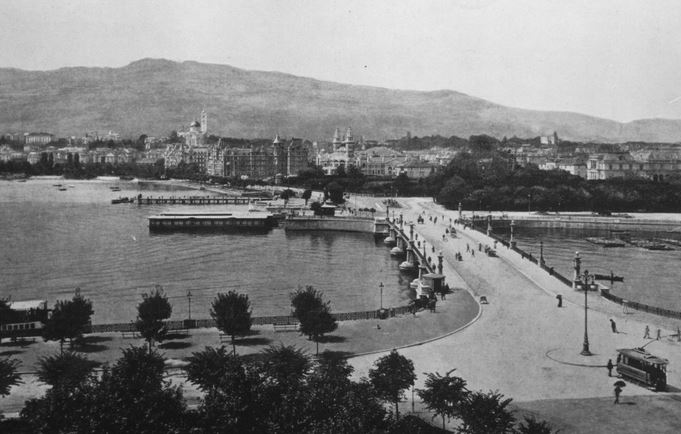 Ein langer Weg bis zur Zooentstehung
                         in Zürich
verschiedene Standorte wurden geprüft
vom Mythenquai bis zu Waid.

    Eingemeindung 1894 und 1934
viele Beteiligte, Initianten und Förderer
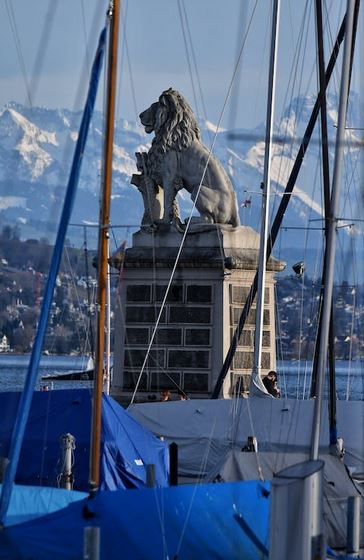 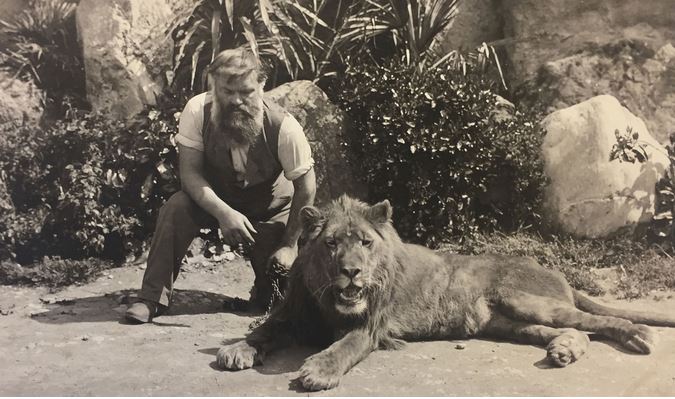 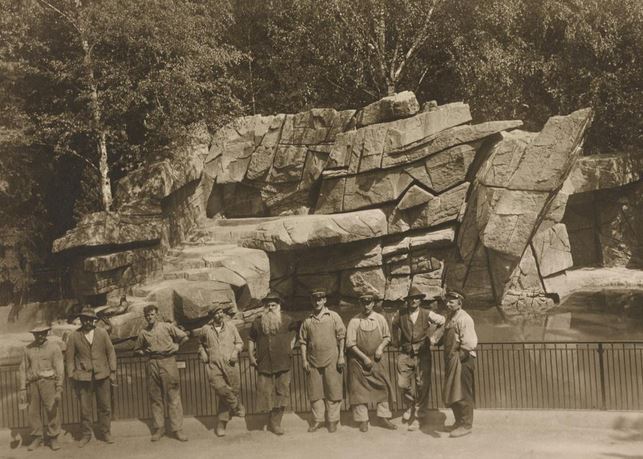 Bildhauer Urs Eggenschwiler
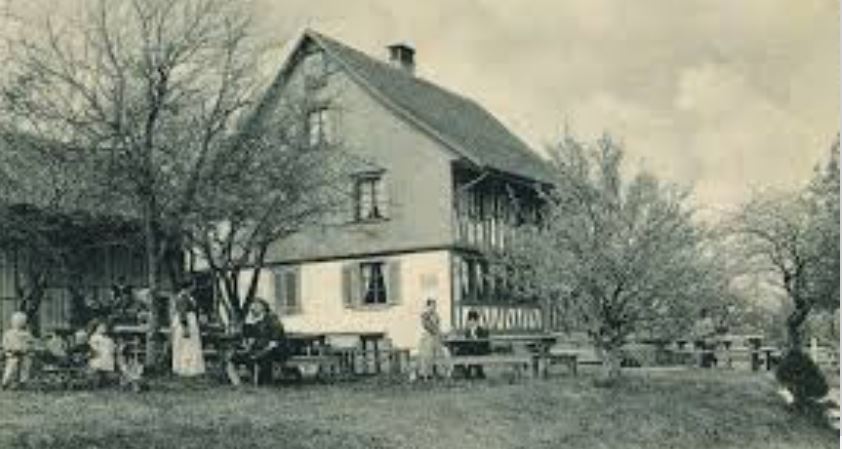 1927 unerwartetes Angebot der Liegenschaft Säntisblick
Der Kaufpreis betrug 195’000.- Fr. für ca. 30’000m²
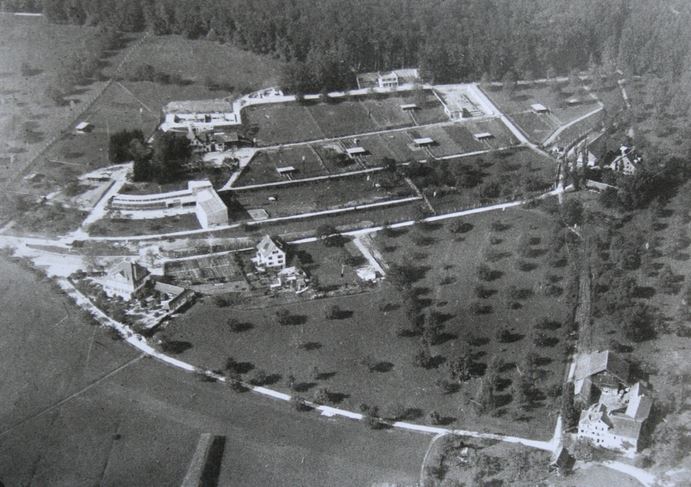 Bauzeit vom Zoo dauerte 11 Monate
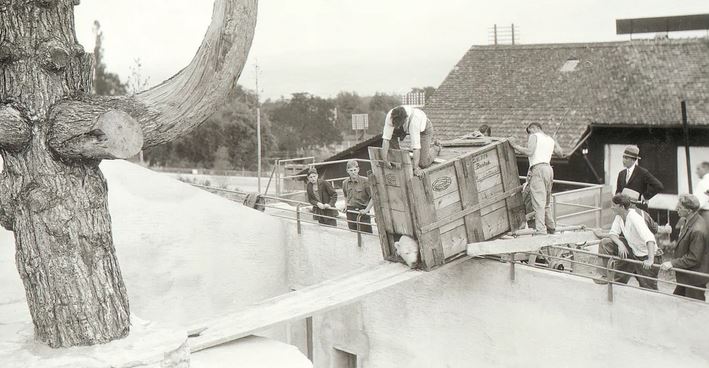 Ankunft der Tiere
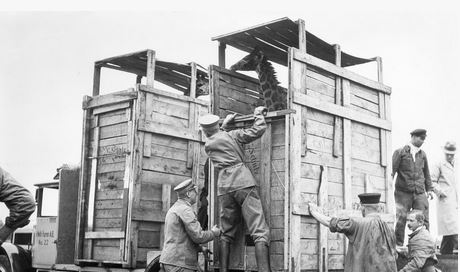 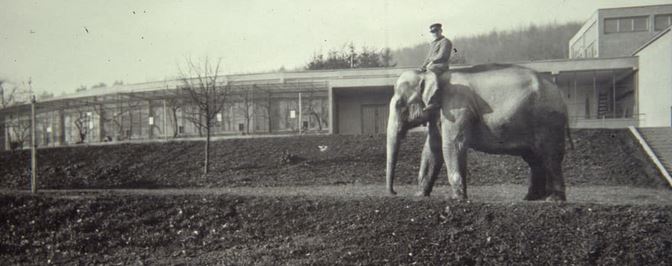 Mandjullah
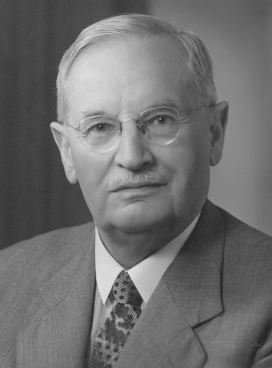 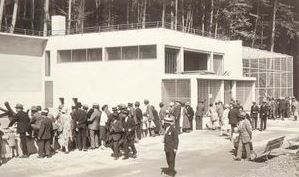 Stadtpräsident Emil Klöti
   7. September 1929
          Zooeröffnung
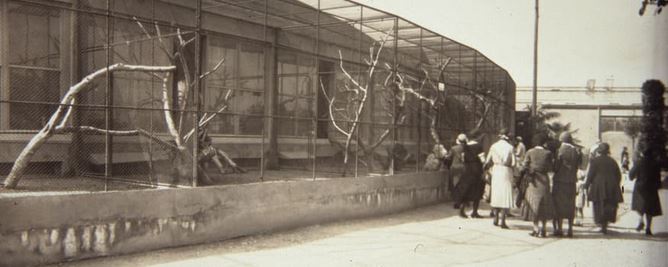 14’432 Besucher              Eintrittspreis Fr. 1.-
Rudolf Riedtmann 1. Tierpfleger Monatslohn 300.-
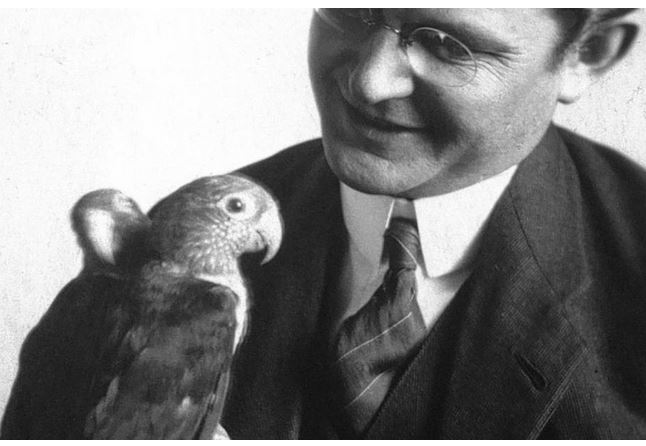 Dr. Hans Steiner – Gründerfigur und erster Zoodirektor
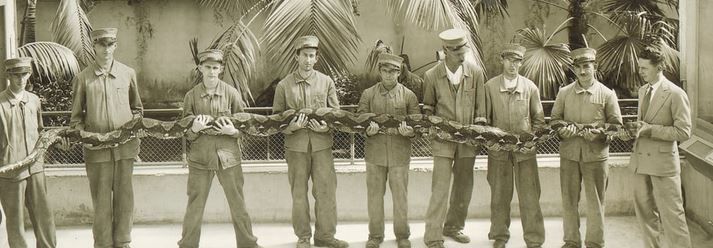 300 Tierarten/ ca. 1700 Tiere/ 8 Tierpfleger
3 Personen in der Verwaltung/ Zoodirektor halbtags
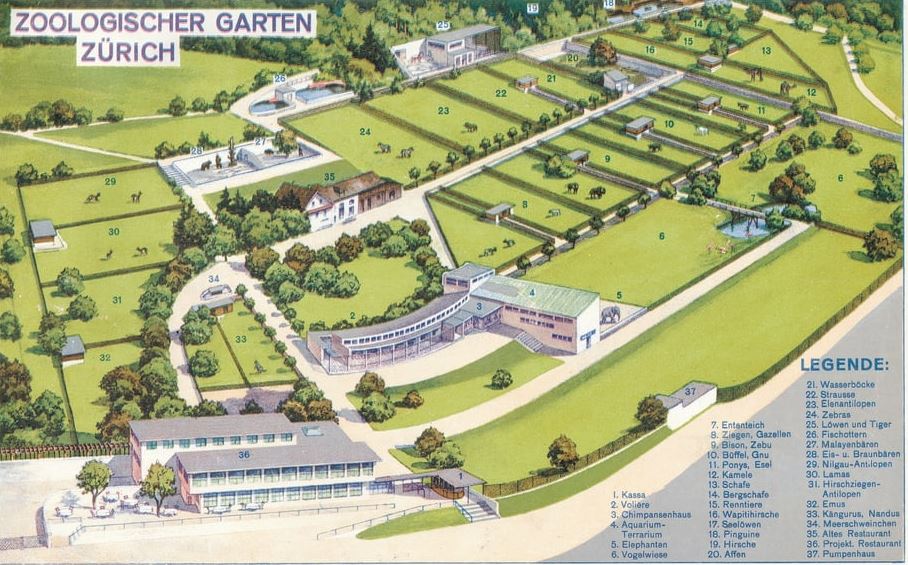 1930 erster Zoo Plan
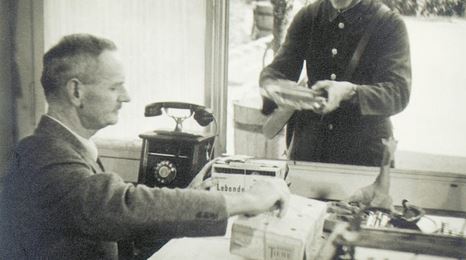 1933 Felix Hofmann
wird Zoo Direktor
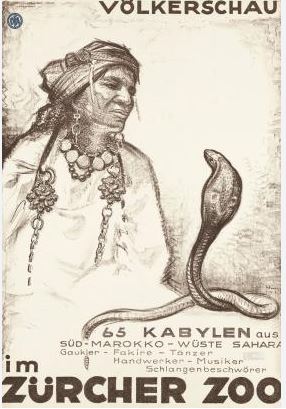 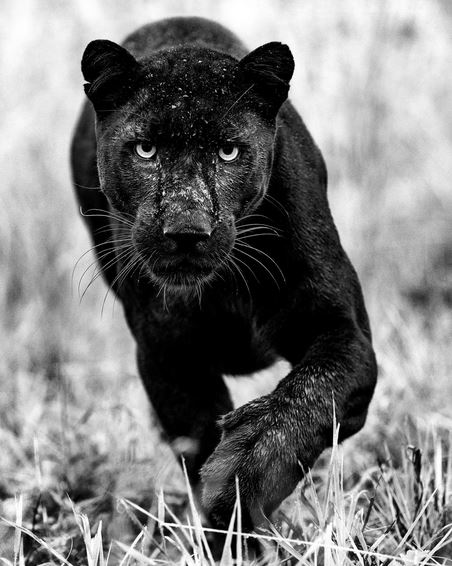 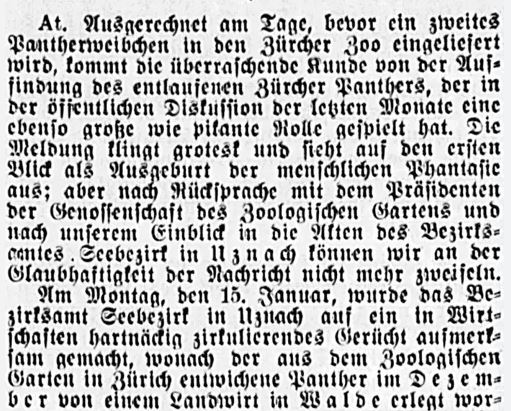 1935 Zoo NEWS
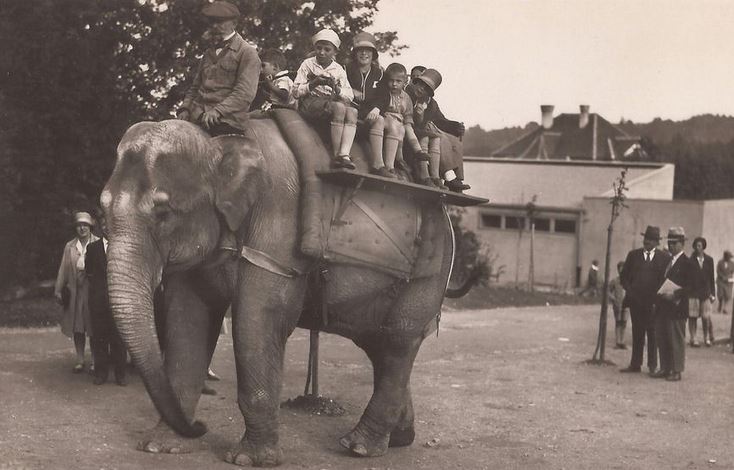 1938 Mandjullah: schwerstes Tier in der Schweiz
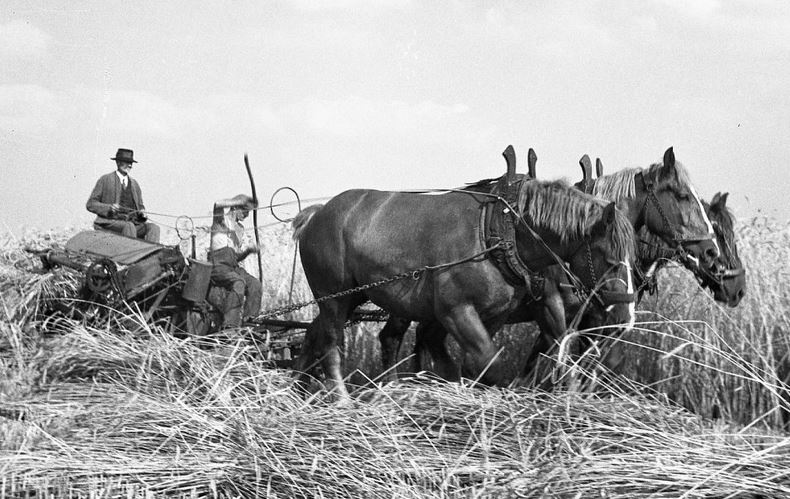 schwierige Jahre, externer Getreideanbau
Maul- und Klauenseuche
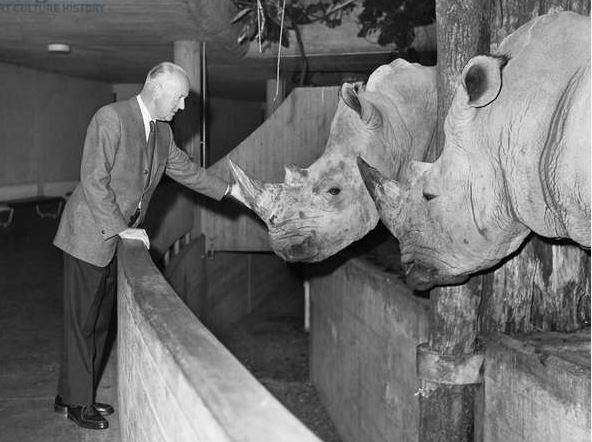 1953 Prof. Dr. Heini Hediger tritt sein Amt an
Begründer der Tiergartenbiologie
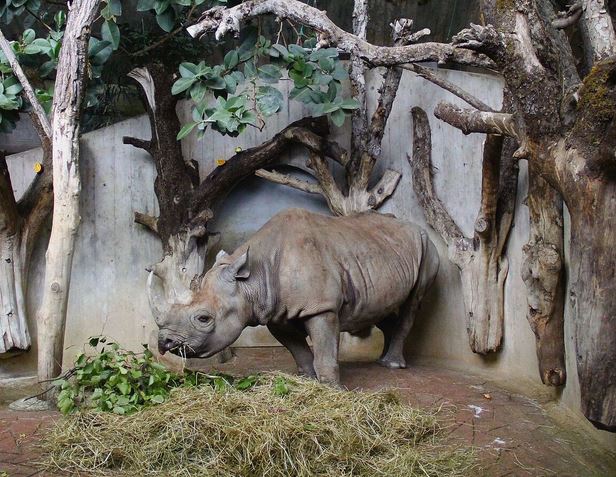 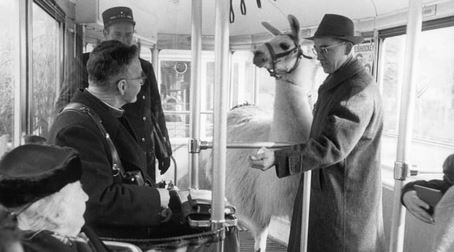 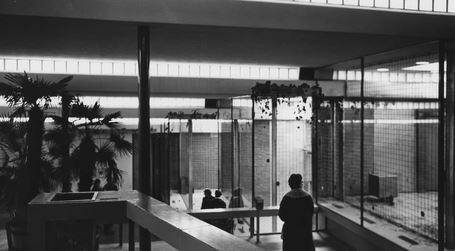 Wissenschaft, Medienarbeit
& Artenkonzept wird Bestandteil
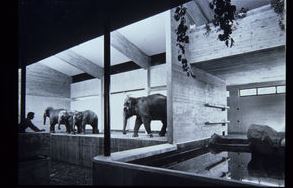 1955 erstmals über eine halbe Mio. Besucher
1962 Stimmvolk bejaht Subventionen von Stadt und Kanton Zürich
1962 der Eintrittspreis für Erwachsene wird auf Fr. 2.20 angepasst
1971 das neue Elefantenhaus wird bezogen
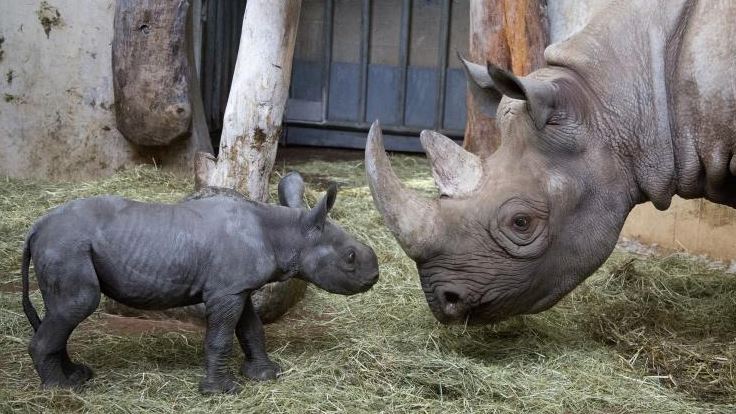 1. Spitzmaulnashorngeburt in der Schweiz
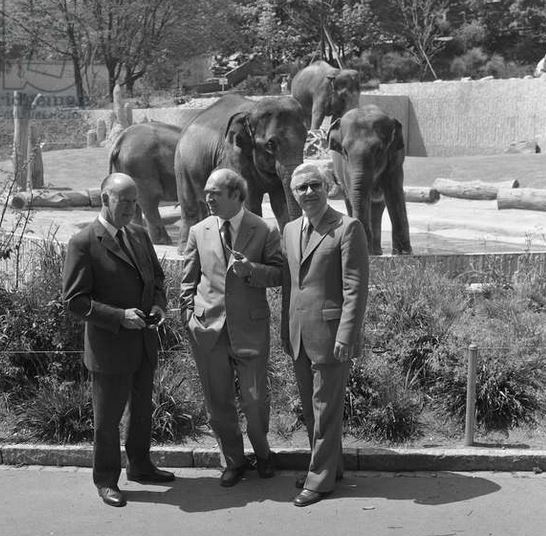 Dr. Peter Weilenmann übernimmt 1973 die Zooleitung
Konsolidierung und Ausbau
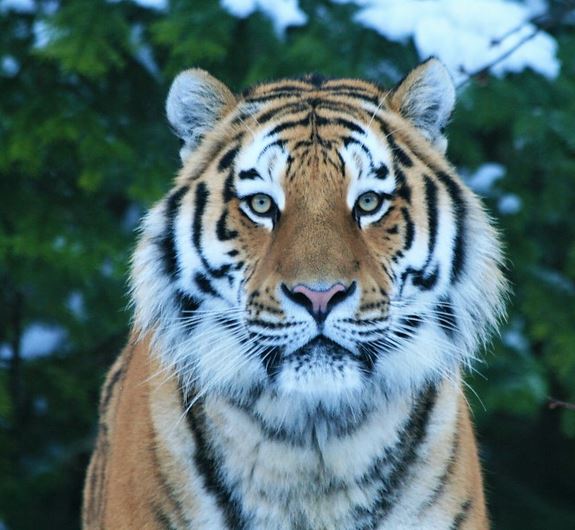 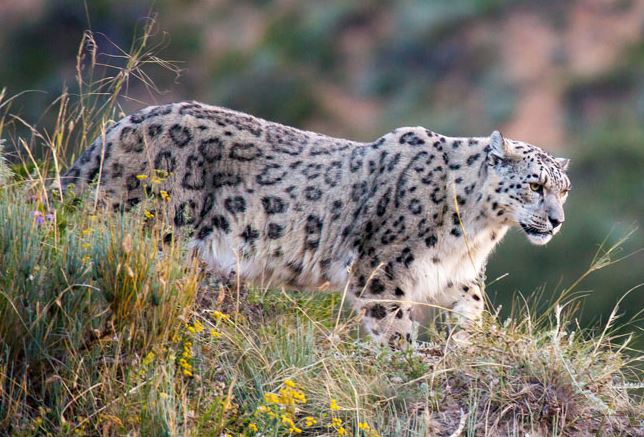 ein Herz für Katzen
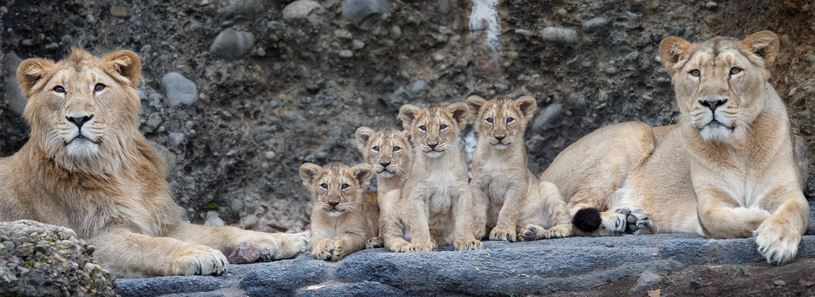 Zuchtprogramm indischer Löwe
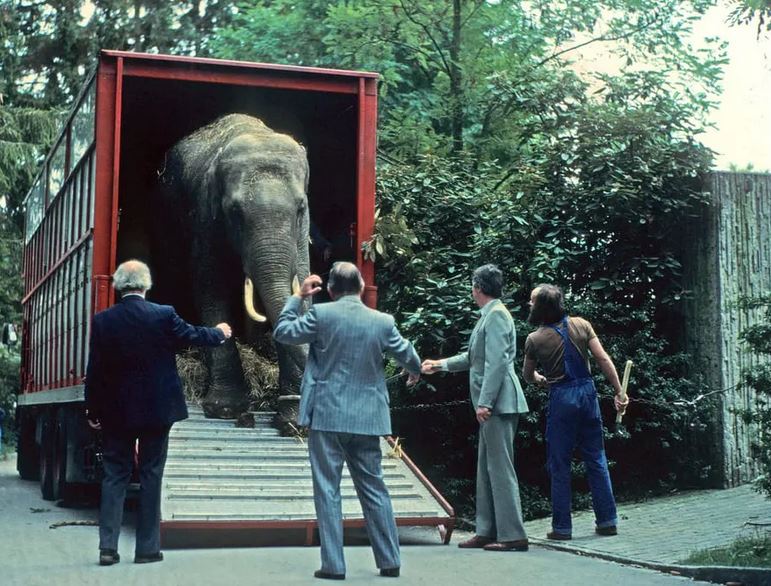 Maxi
 
Nachwuchs bei den
ganz Grossen
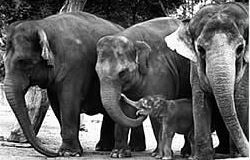 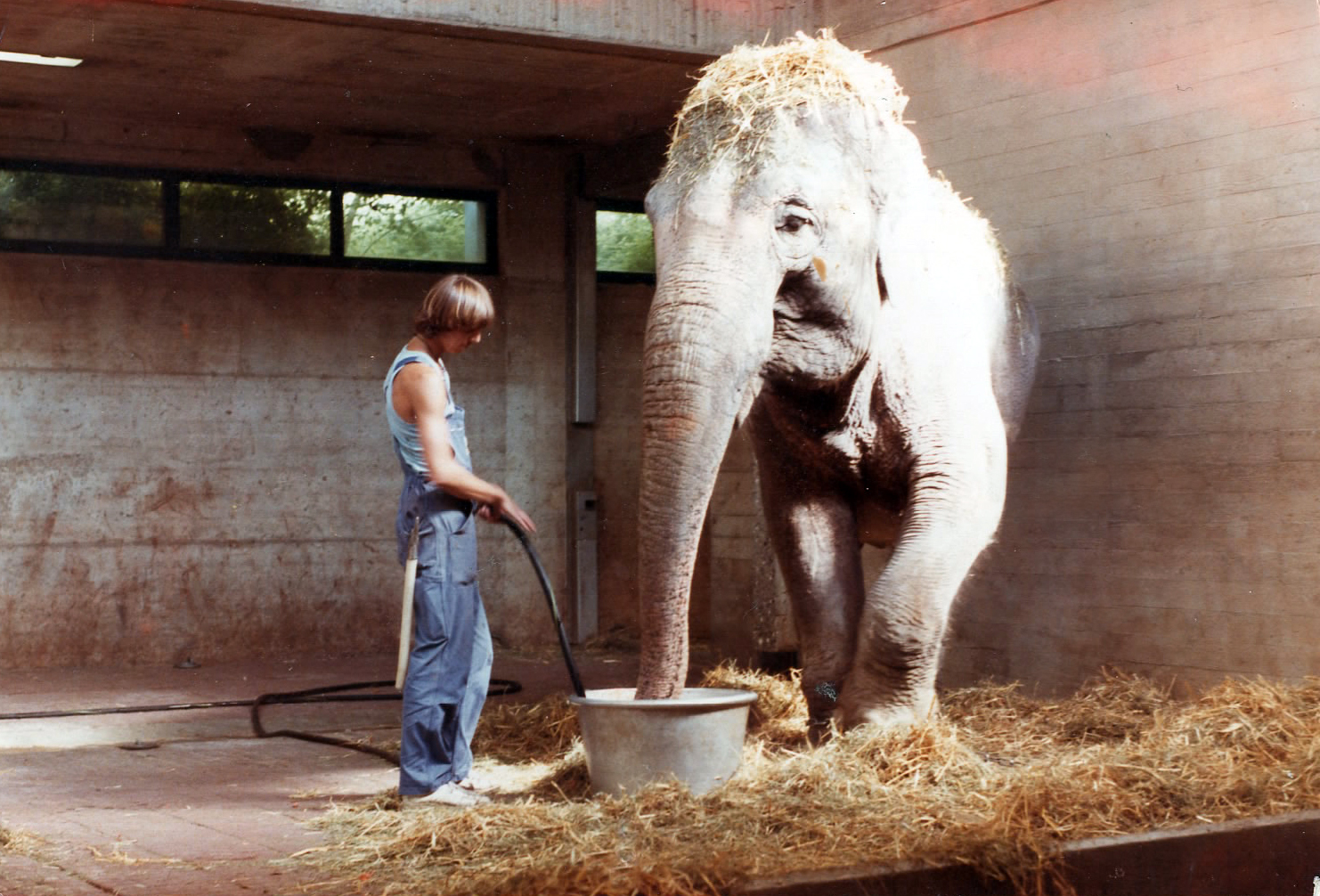 1983
Start meiner Zoo Zeit
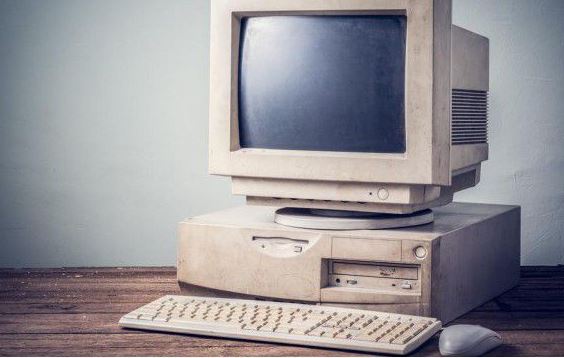 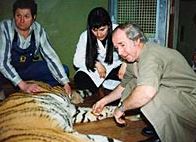 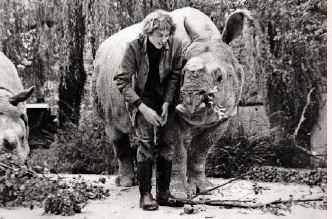 1985
erster Computer im Zoo

Vet. med. Abteilung Prof. Isenbügel
Assistenzarzt Dr. med. Alex Rübel
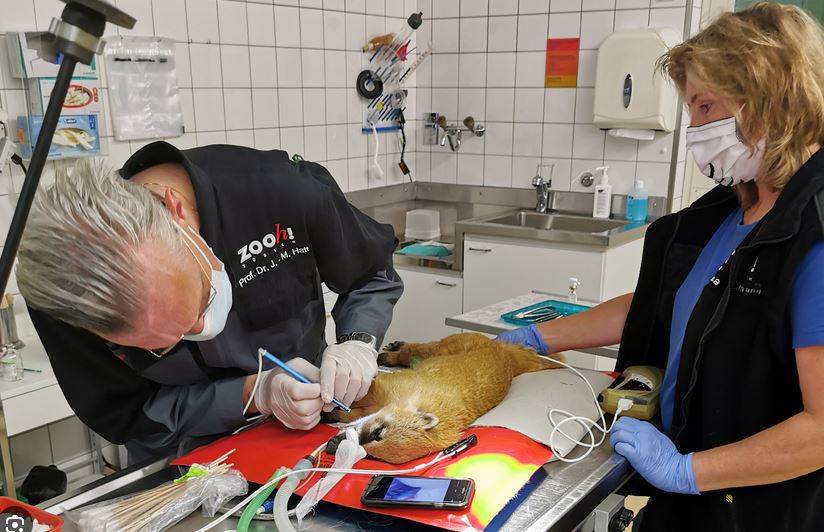 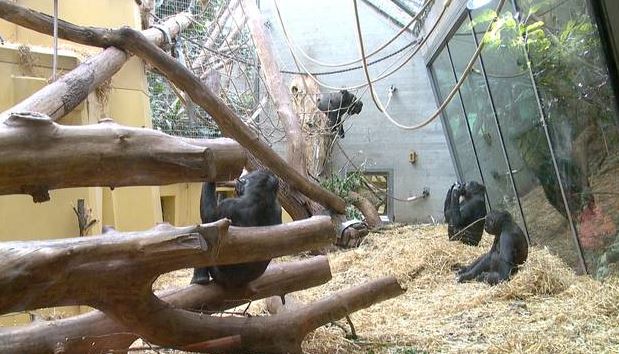 Veterinärstation           Menschenaffen
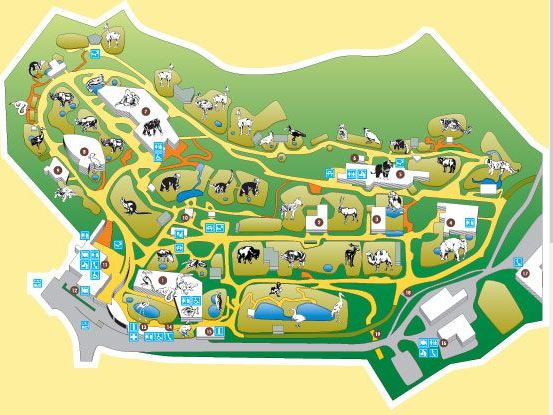 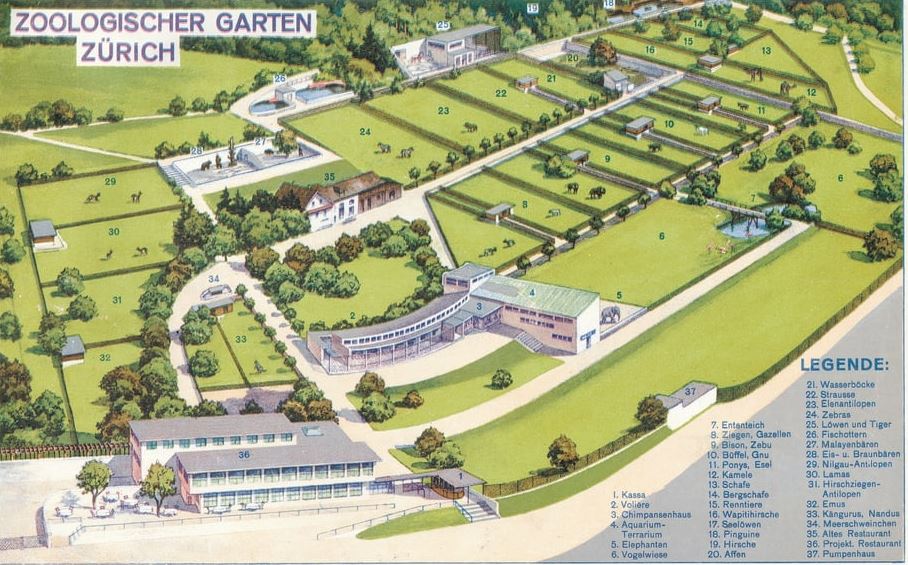 50 Jahre später
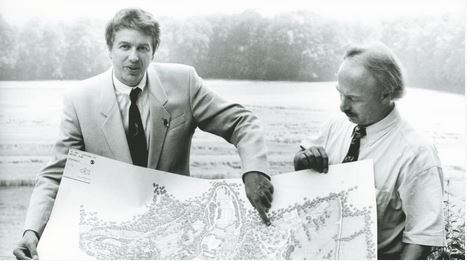 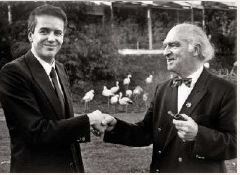 Vorstellung Masterplan 2020
auf dem Weg vom Zoo zum Naturschutzzentrum
1991 Übergabe von Peter Weilenmann
            an Nachfolger Alex Rübel
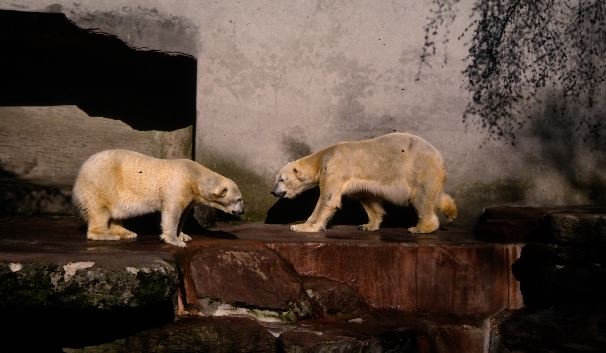 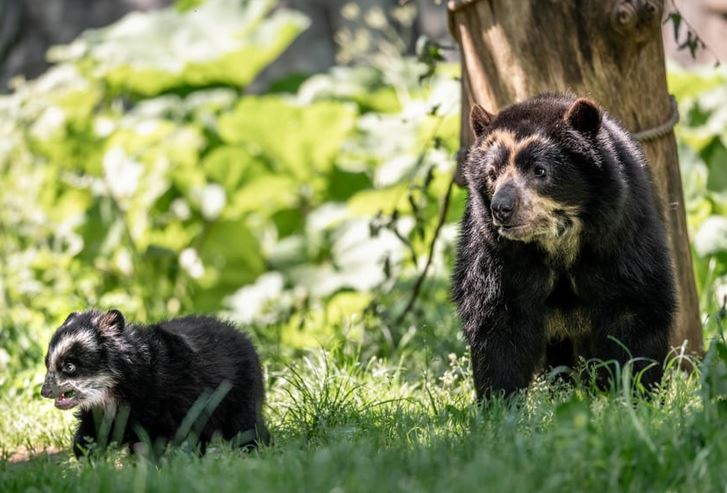 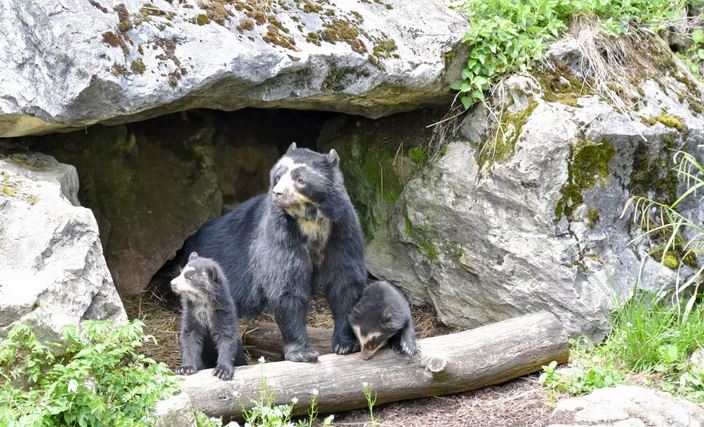 naturnahe Gehege
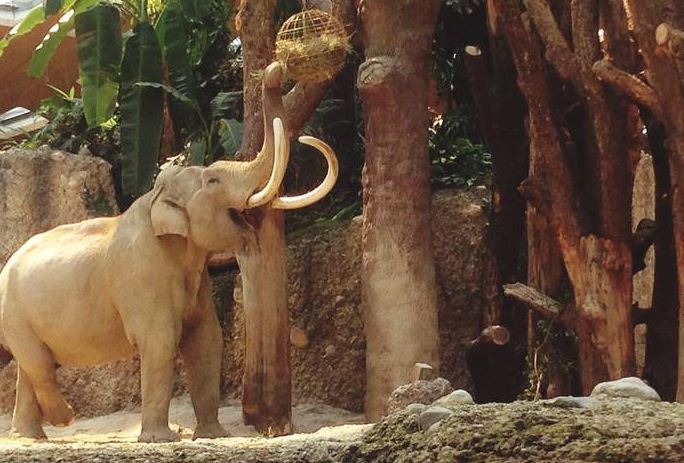 natürliche Beschäftigung
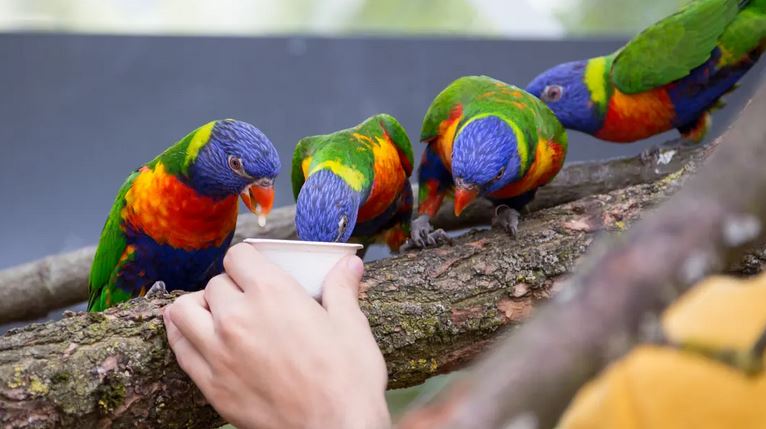 Begegnungen und Emotionen
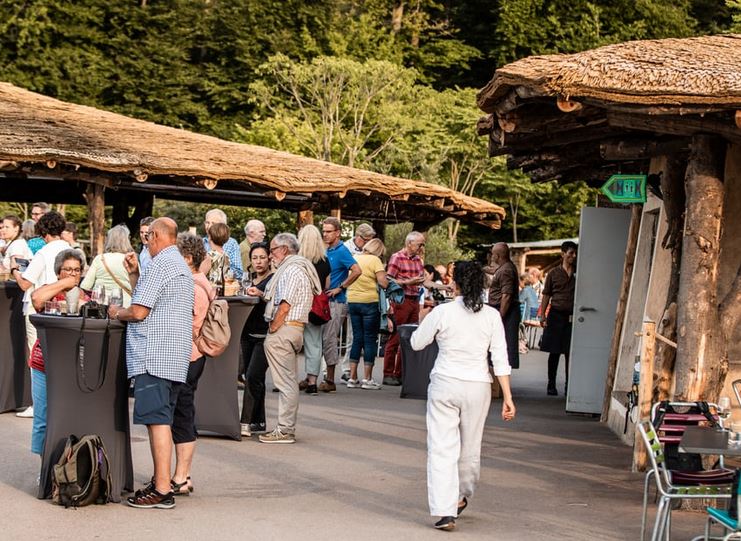 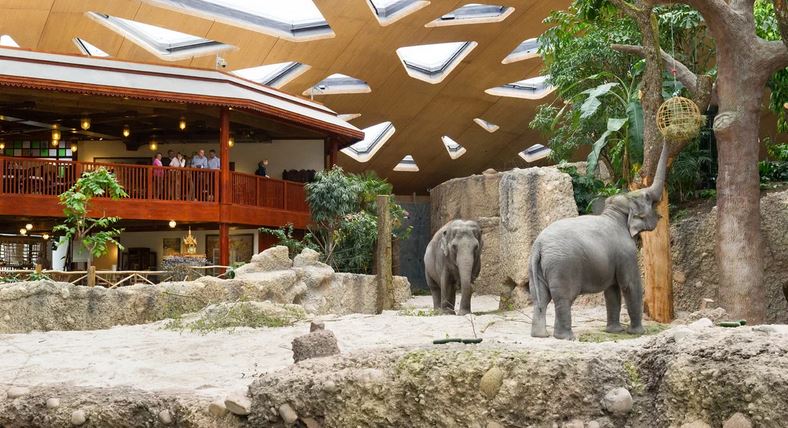 Weiterentwicklung, Finanzierung
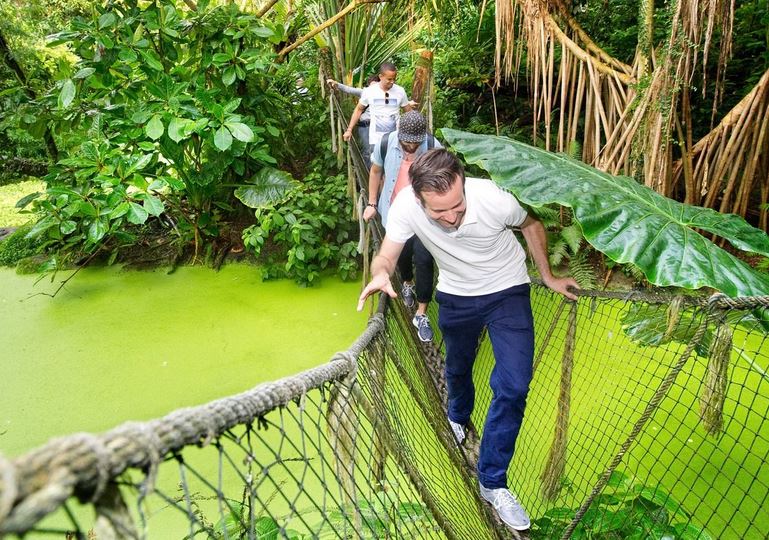 Menschen für Natur
begeistern
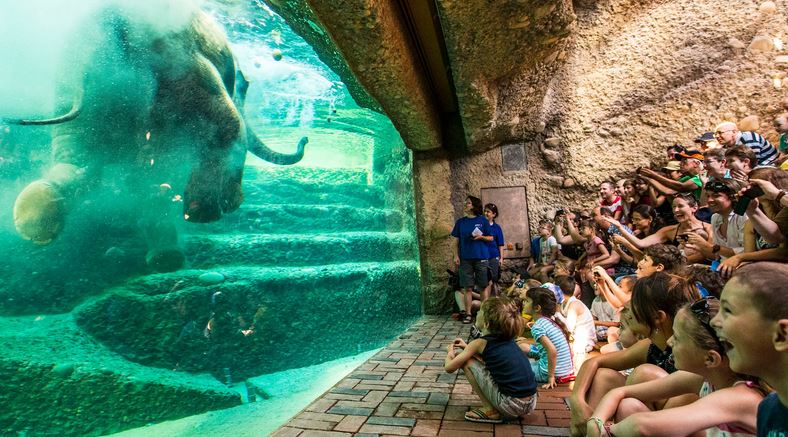 Edukation im Zoo
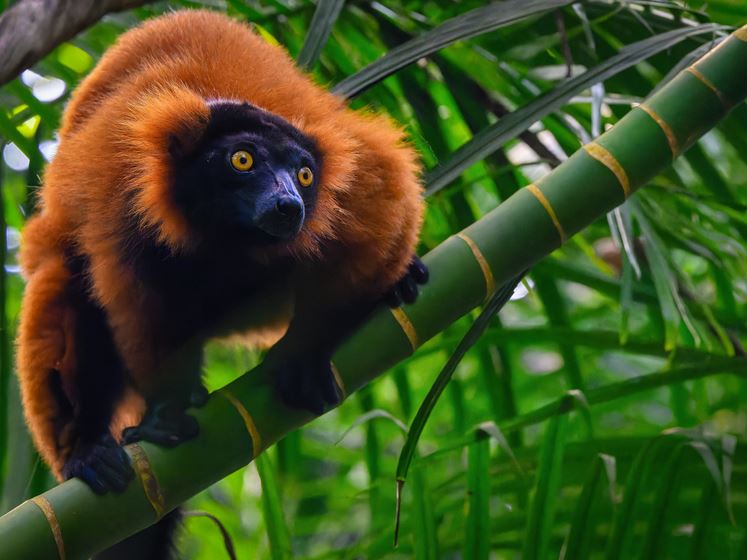 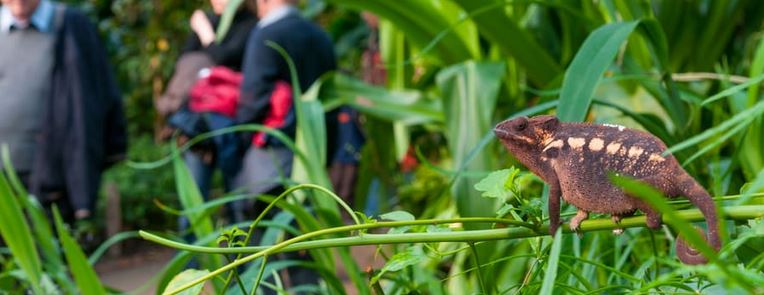 Tiere entdecken
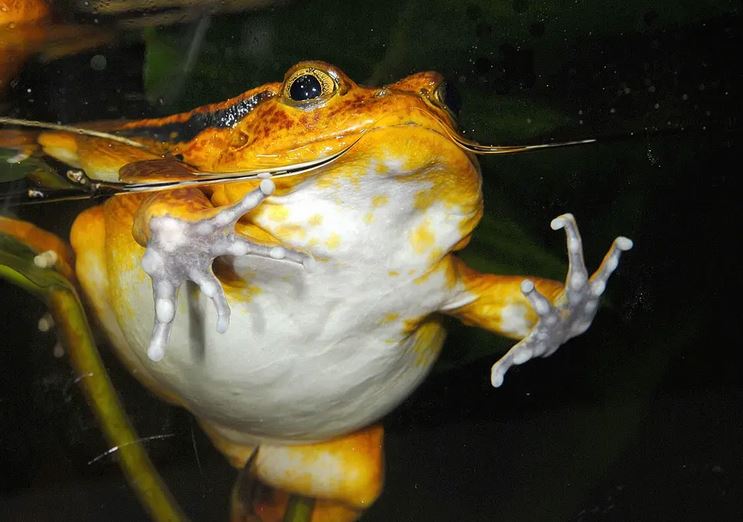 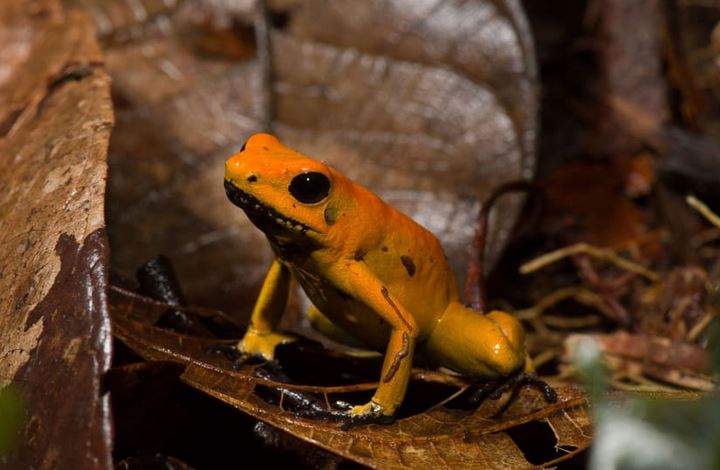 Neugier für Neues wecken
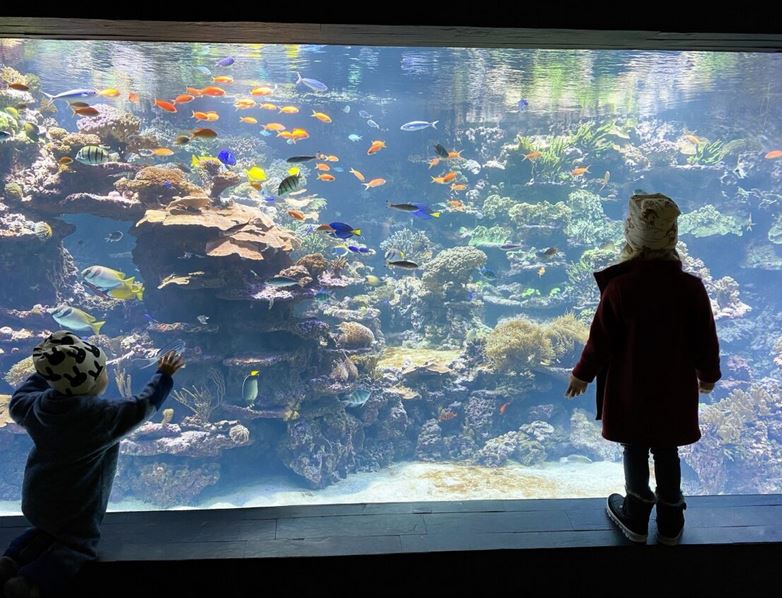 in neue Lebensräume eintauchen
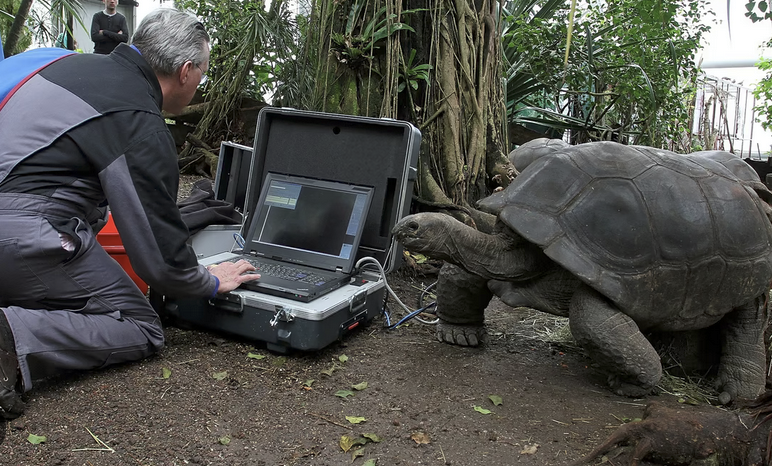 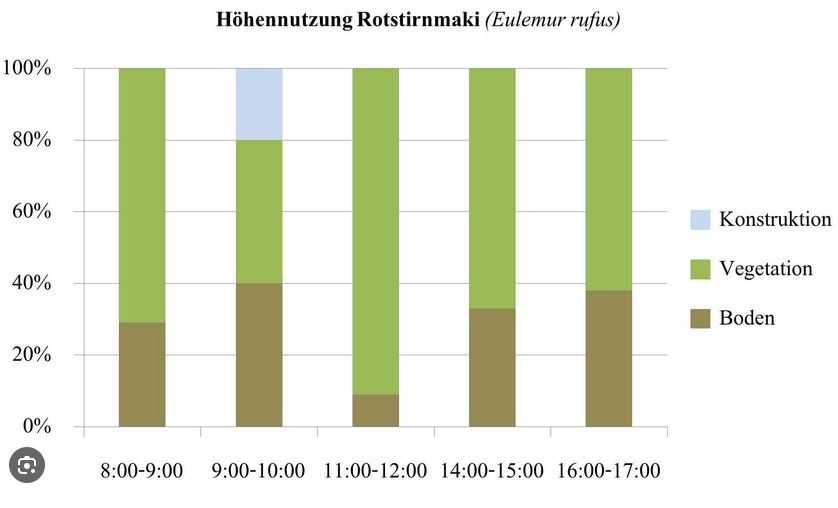 Forschung
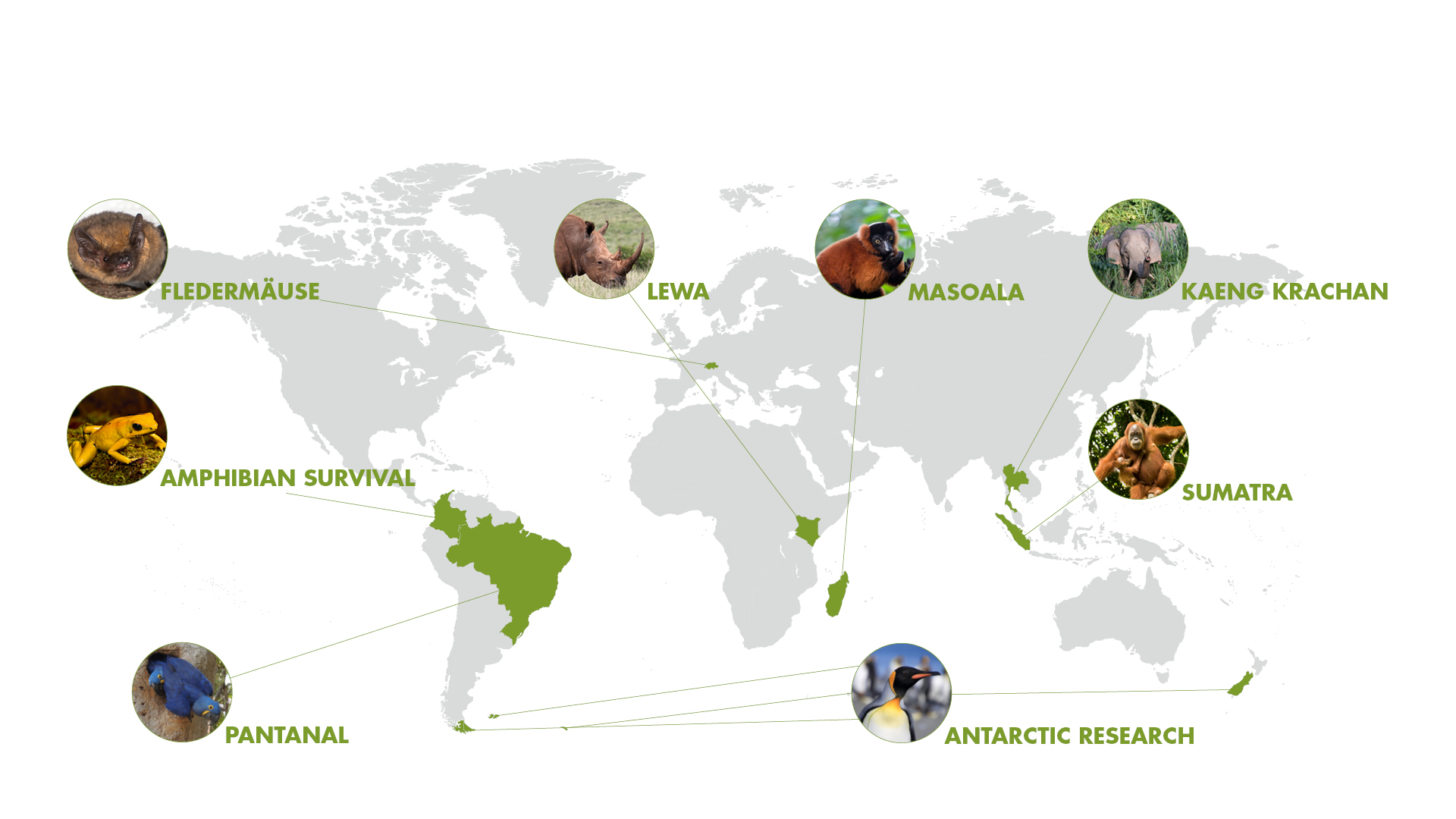 Naturschutz
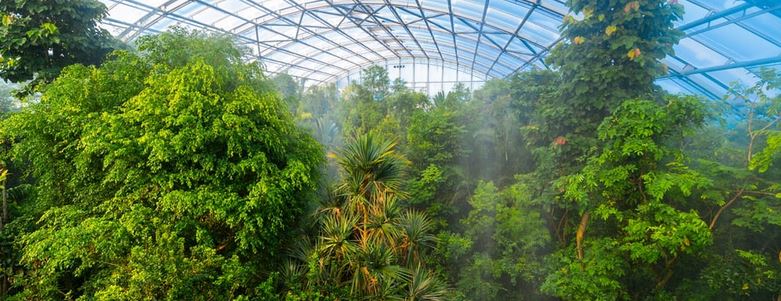 2003
Masoala Regenwald
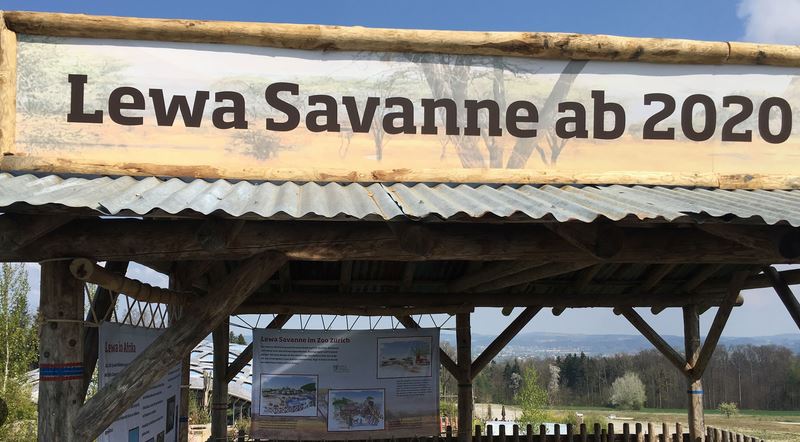 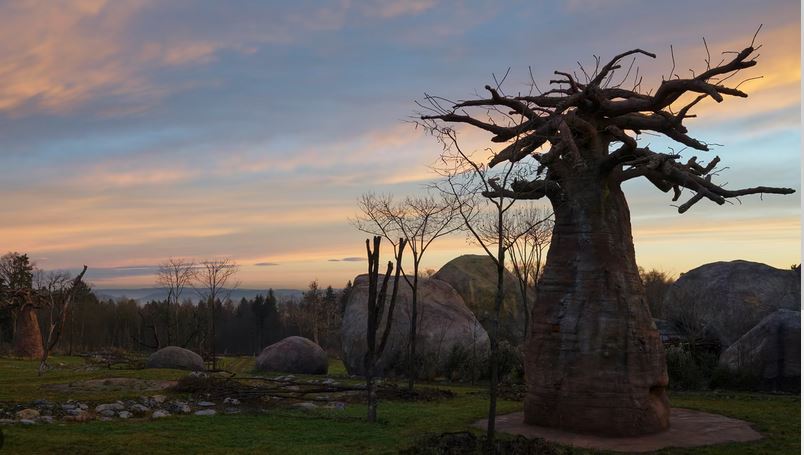 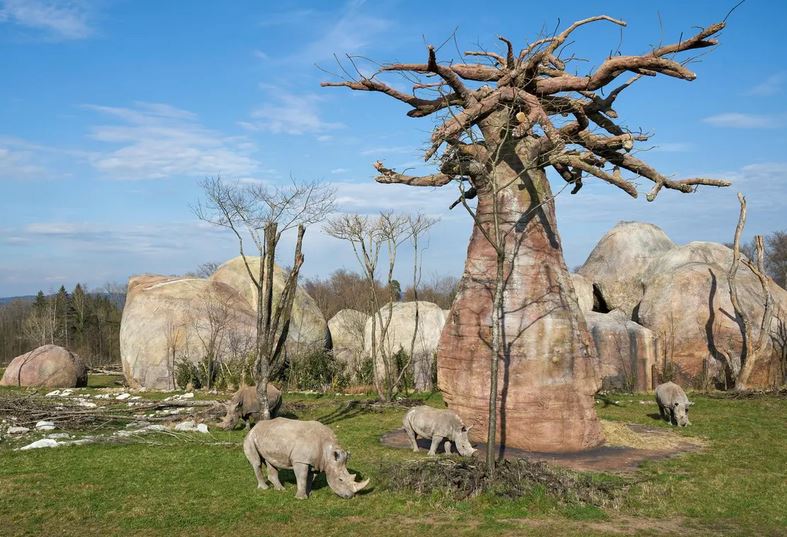 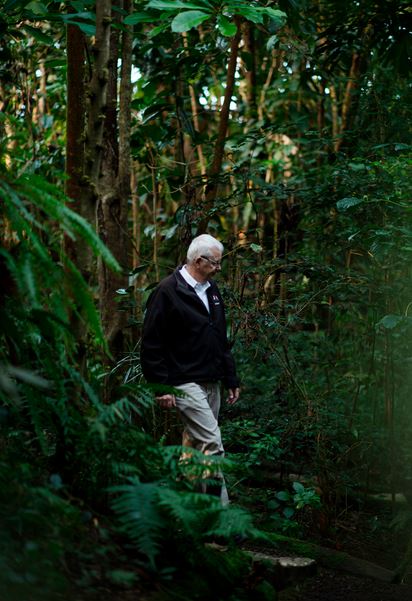 Alex Rübel war ein Visionär
in der Zoo- Welt und ein 
Glücksfall für den Zürich

Für seine herausragenden 
Tätigkeiten erhielt er den
«Heini Hediger Award», eine
Internationale Auszeichnung
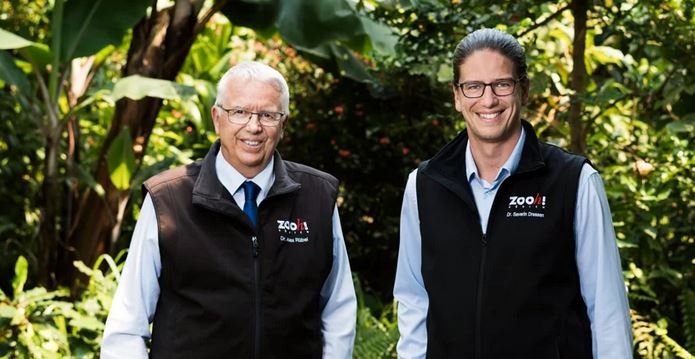 2020 Alex Rübel übergibt die Zooleitung
an Severin Dressen
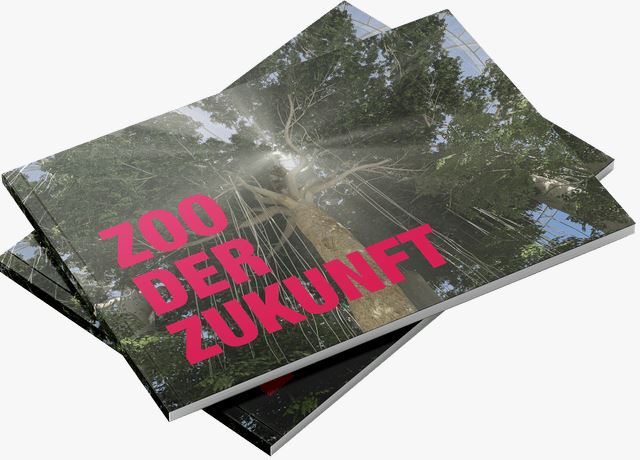 Ausblick Zoo Zürich
             2050
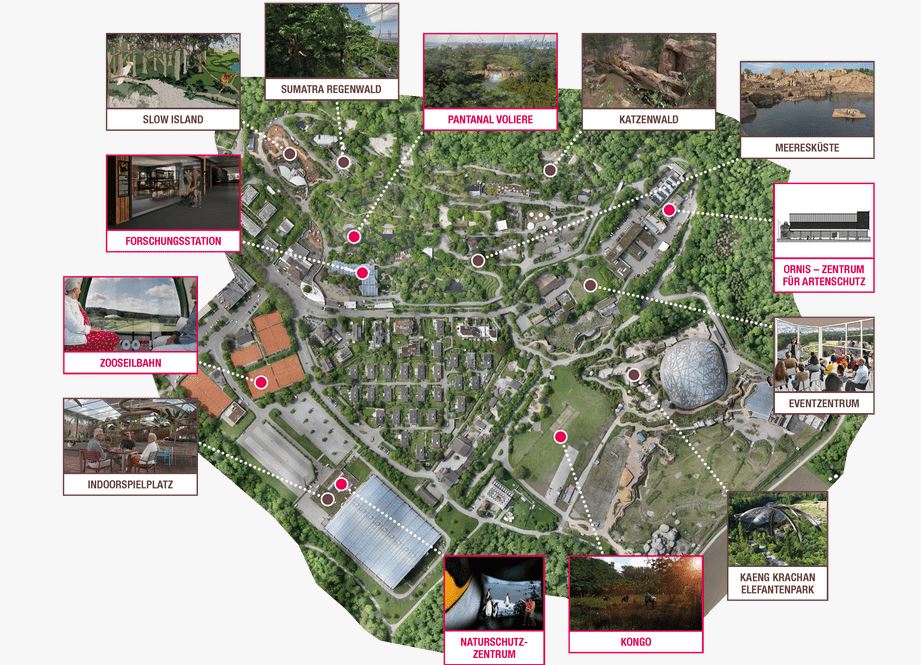 Forschung       Bildung       Artenschutz        Naturschutz
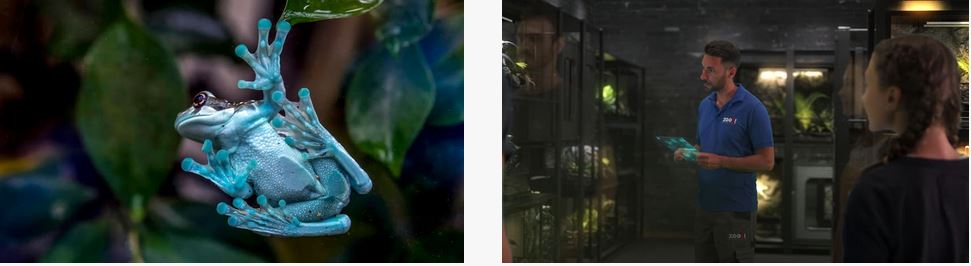 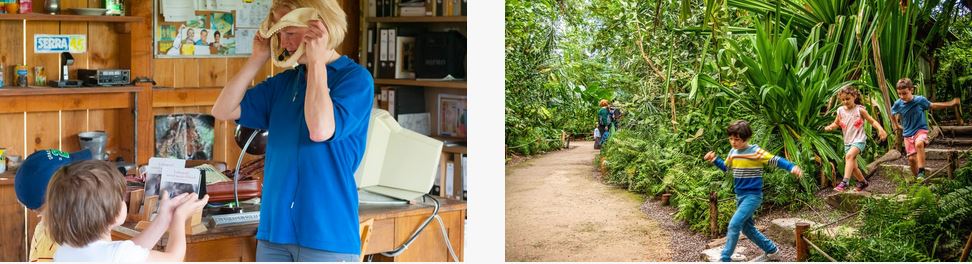 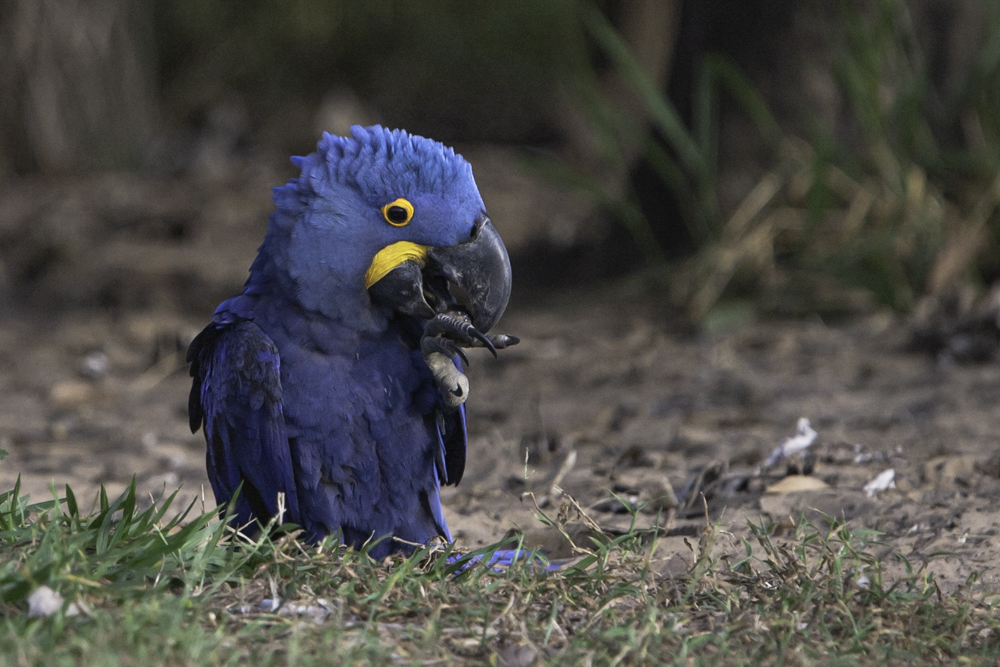 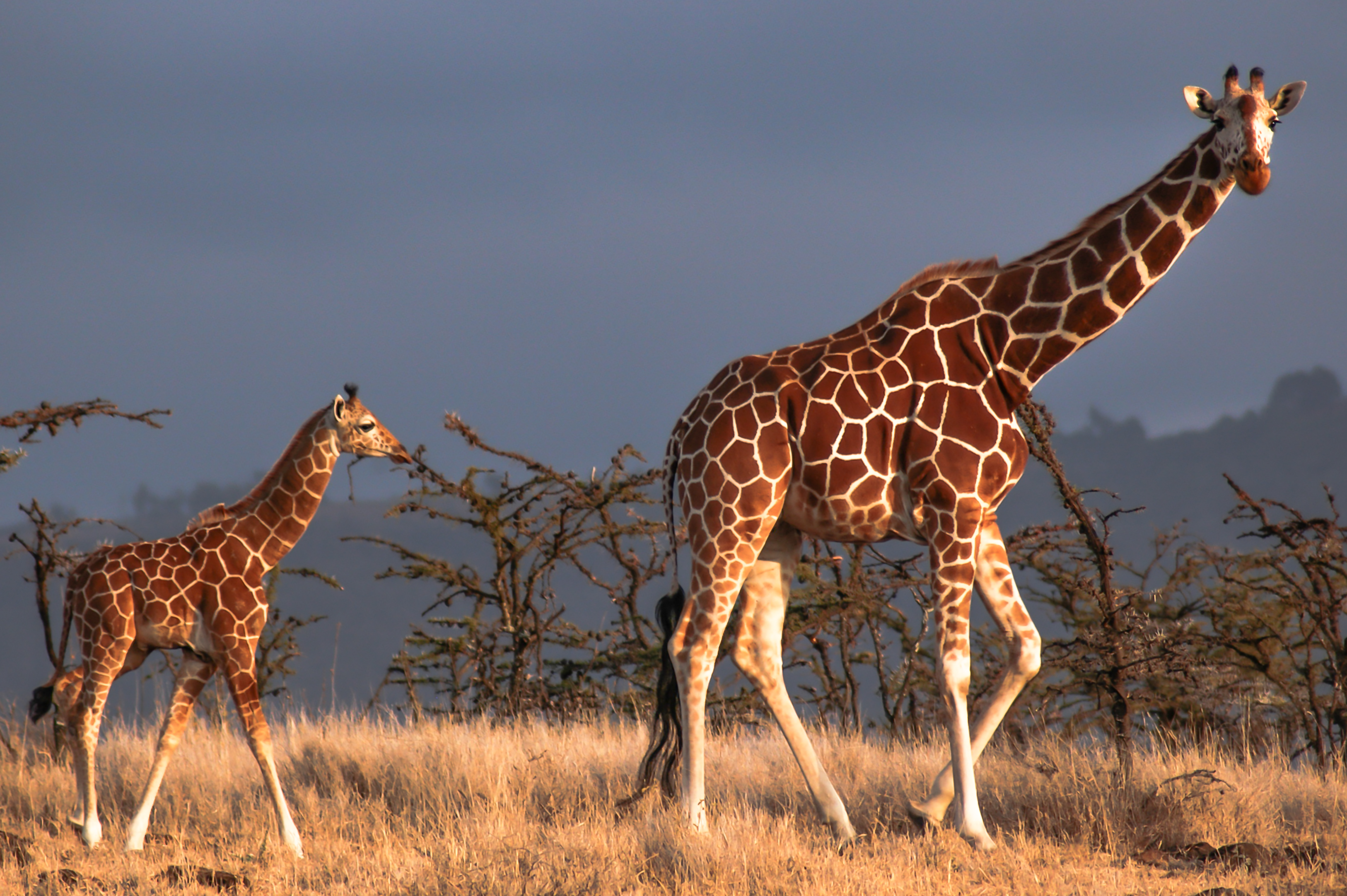 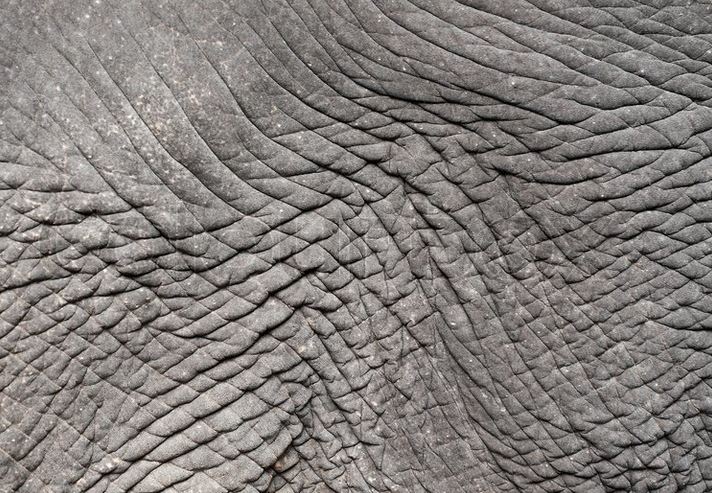 Zahlen
 
ca. 6500 Tiere 
Fläche 27 Hektaren
Eintrittspreis für Erwachsene Fr. 29.-
Futterkosten ca. Fr. 870’000.-
Eigenfinanzierung ca. 89%
1 Zoo Tag kostet ca. Fr.  137’000.-
450 Personen arbeiten im Zoo
dazu kommen 350 Freiwillige
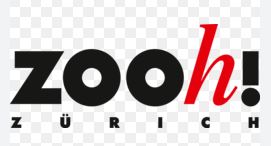 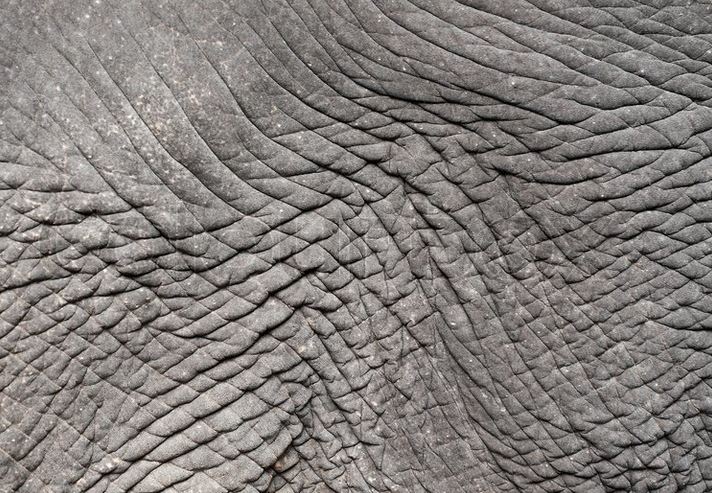 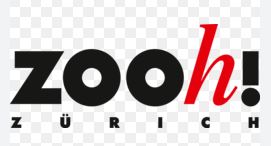 in den 3 Restaurants wird kein Palmöl verwendet
2023 wurden rund 220 Tonnen Grünfutter und
110 Tonnen Gemüse und Früchte an die Zootiere
verfüttert.
2023 sind 2.46 Mio. CHF in unsere Natur-
Schutzprojekte geflossen.
folgende Projekte sind z.Z. in der Bauphase:
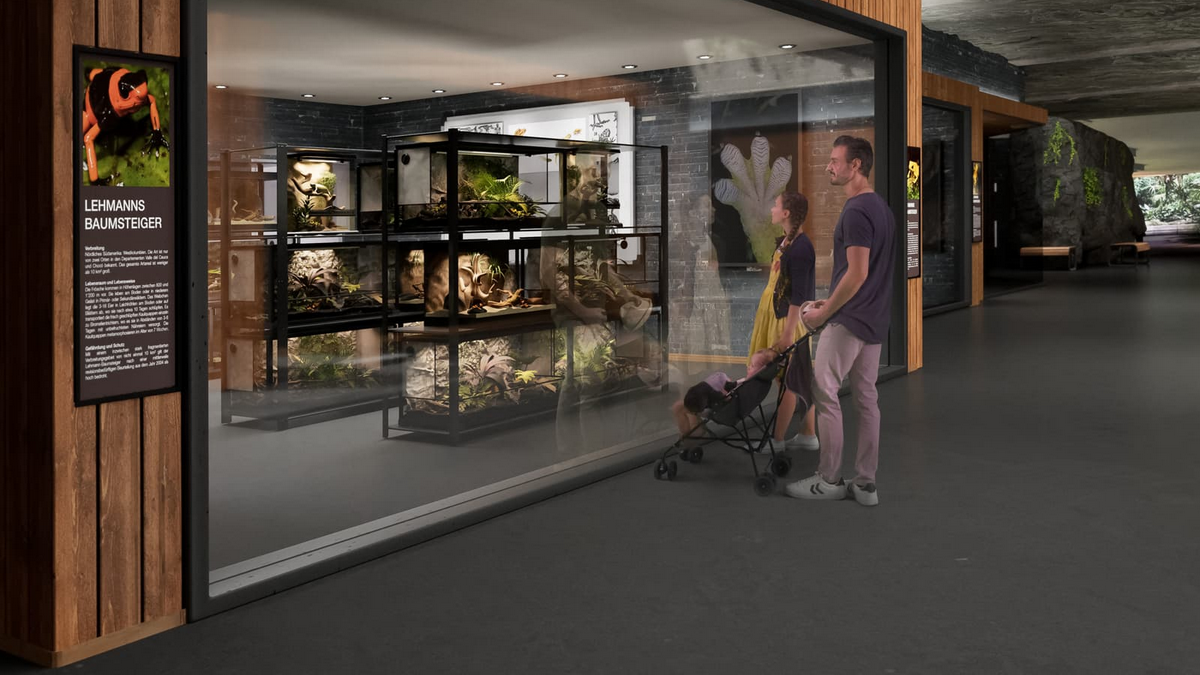 Forschungsstation
Ende 2024
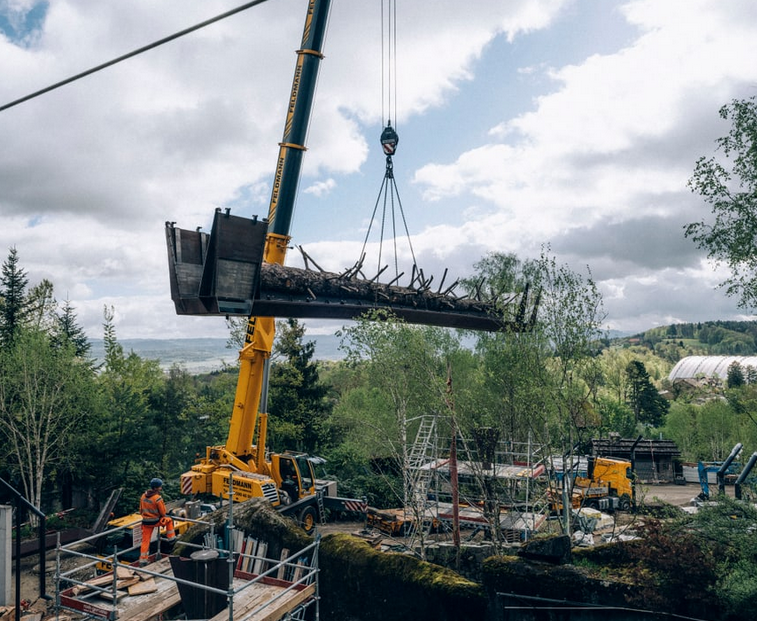 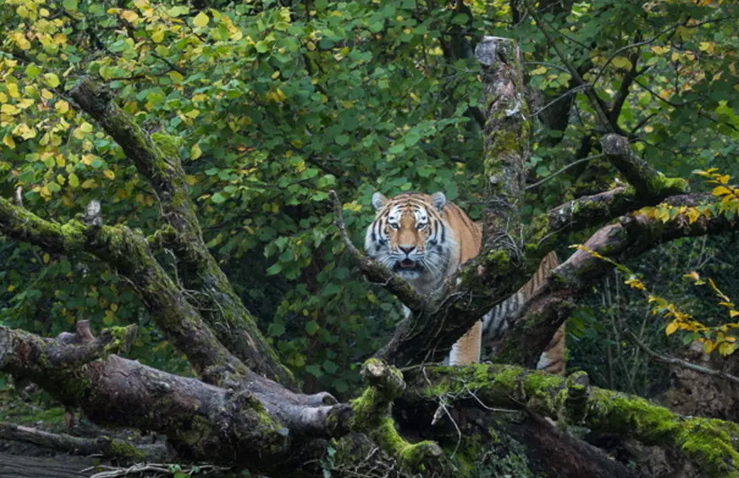 Pantherra
2025
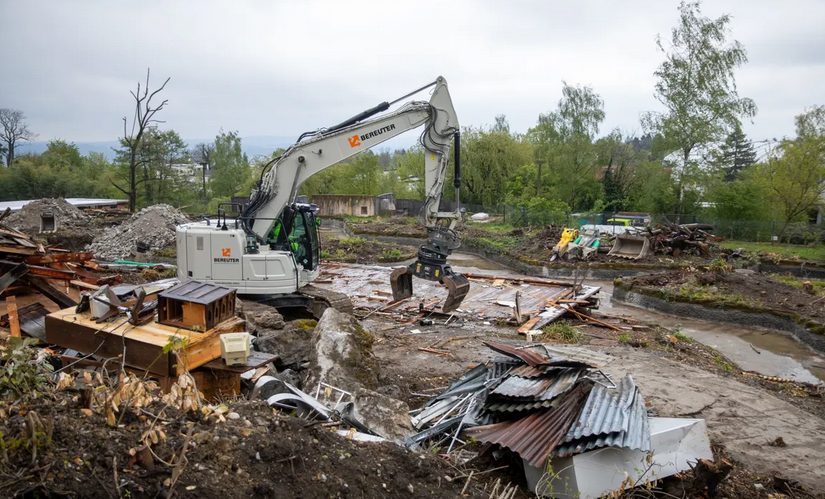 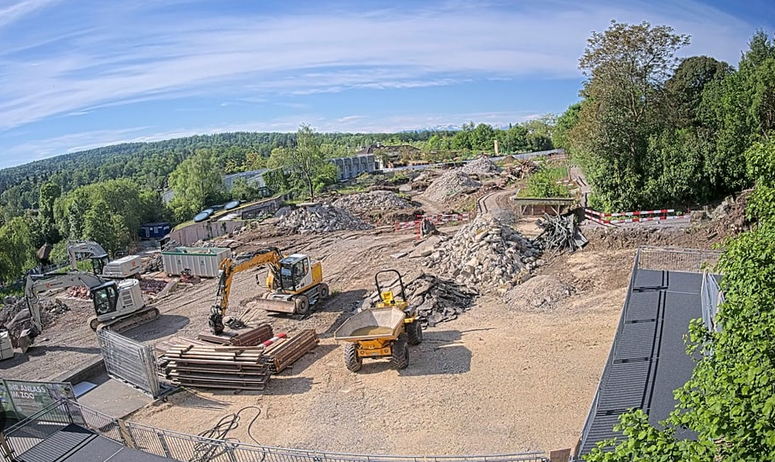 Pantanal Voliere
2028
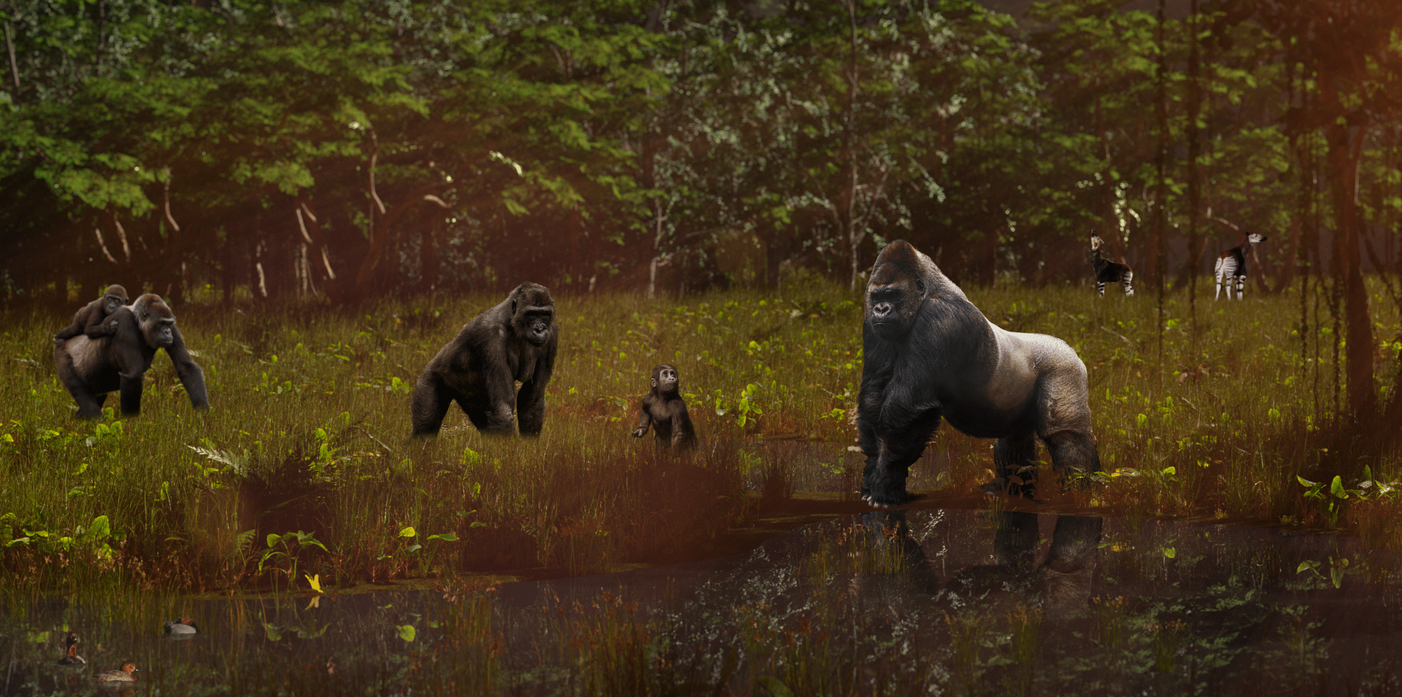 in Planung – der Kongo
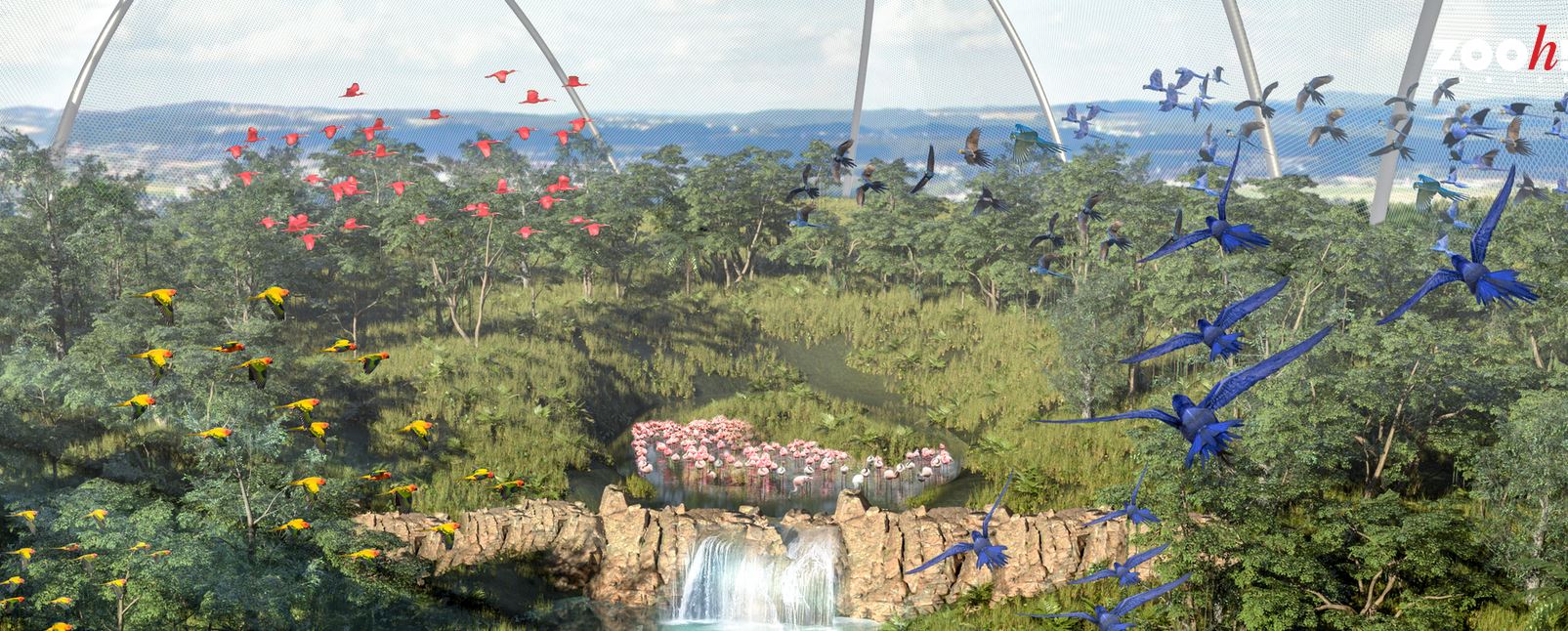 Naturschutz hat kein Ablaufdatum
       und kennt keine Grenzen
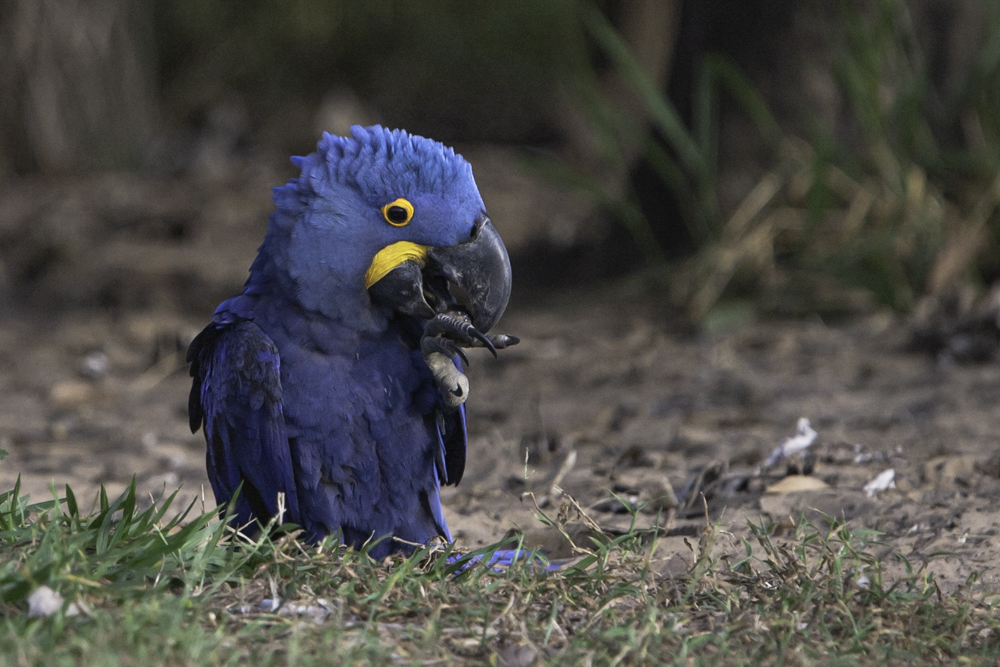 Herzlichen Dank